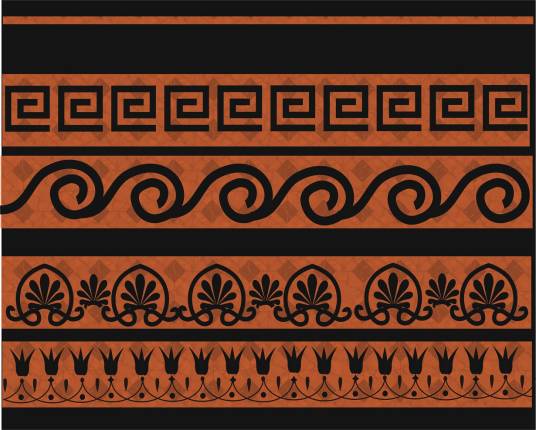 Гомеровский период
11 – 9 вв. до н .э.
Хотя сам Гомер в это время не жил, а жил позднее (в VIII веке до н. э.). Но он воспевал это время в своих поэмах
Периодизация
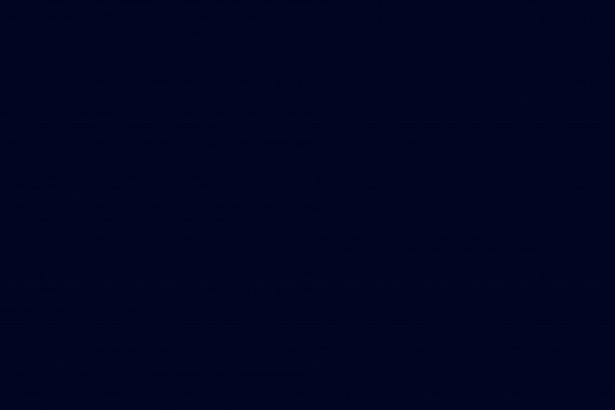 «Тёмные века» Греции. Почему?
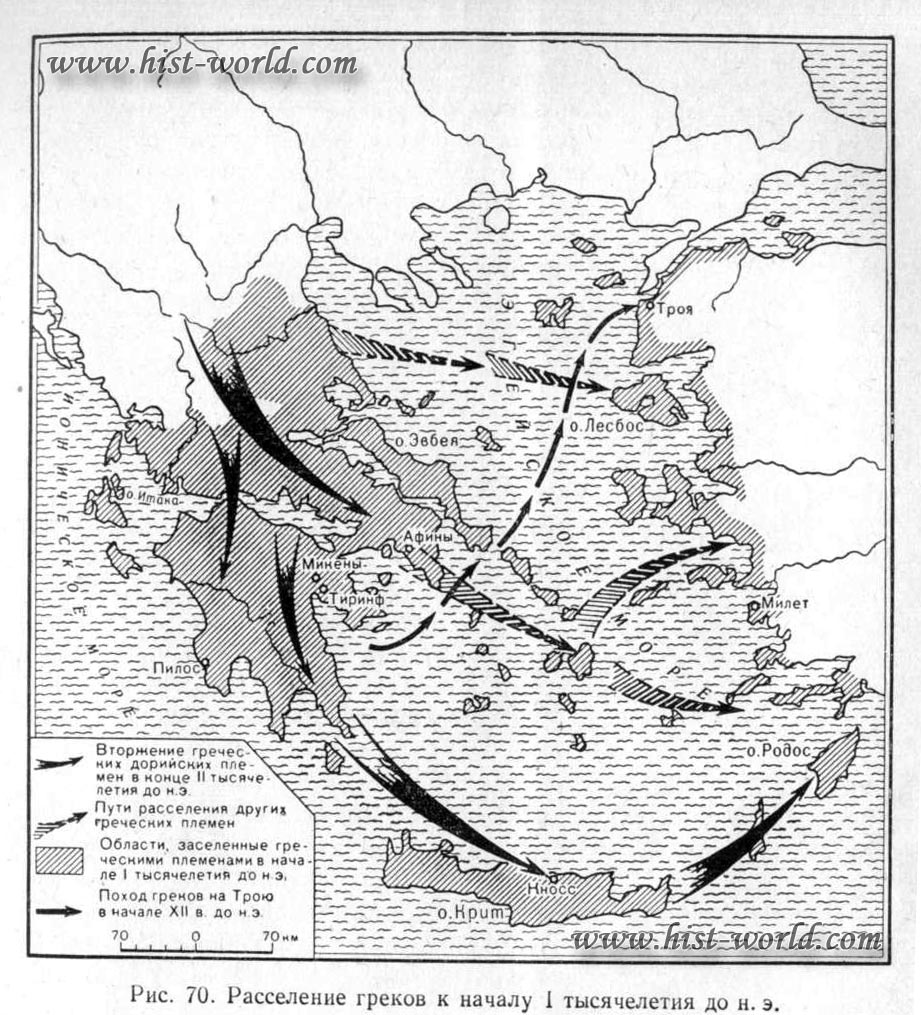 Вторжение дорийцев (конец 13 в. До н. э.)
Д О Р И Й Ц Ы
Дорийцы – северогреческая племенная группа, стоявшая на более низком уровне развития
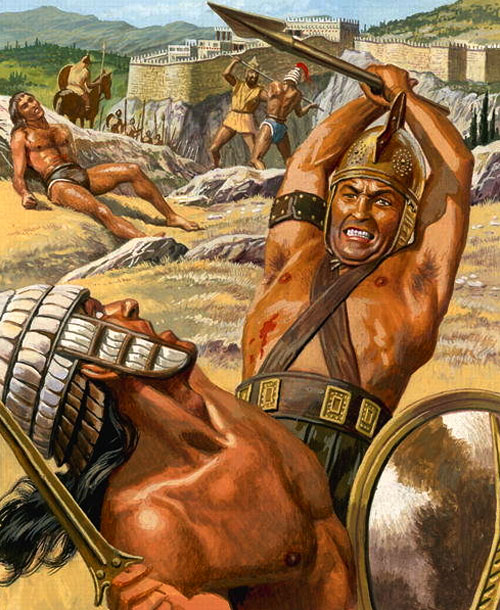 [Speaker Notes: В XII в. до н.э. на территорию Греции вторгаются греки-дорийцы, принадлежавшие к протоиллирийским и протомакедонским племенам. Освоившись на юго-востоке Пелопоннеса, они завладели островами архипелагов Спорады и Киклады, юго-западом Малой Азии и частью Крита, вытеснив оставшееся минойское население с равнин в горные районы. Это завоевание привело к регрессу — резко сократилась численность населения, упал уровень жизни, пришли в упадок ремёсла и прекратилось строительство. Письменность также пришла в упадок, именно поэтому кроме гомеровских произведений не осталось ни одного письменного свидетельства. Позже археологи будут отмечать скудность археологических материалов, назвав гомеровскую эпоху определением «Тёмные века».
Дорийцам, поработившим народы, были интересны лишь военные навыки. Перенимать, а тем более развивать искусство или ремёсла они не собирались. Развитие получили только гончарное ремесло, кораблестроение и обработка металлов. Но именно с помощью дорийцев Греция перешла в Железный век — его добыча и обработка только начиналась. Металл стал легкодоступным и дешёвым, что было важным для развития общества.]
Греция стала бесписьменным обществом
ИСТОРИЧЕСКИЕ ИСТОЧНИКИ -  все остатки прошлого,               в которых отразились  жизнь и деятельность человека.  

Источники бывают:
                             ПИСЬМЕННЫЕ – основной вид
                             ВЕЩЕСТВЕННЫЕ
                             УСТНЫЕ (фольклорные)
[Speaker Notes: Историк имеет дело с прошлым и не может непосредственно наблюдать объект своего изучения. Единственным средством информации для него о прошлом является исторический источник, через который он получает важнейшие сведения об изучаемой эпохе.
Под историческими источниками понимаются все остатки прошлого, в которых отразились исторические свидетельства, отражающие реальные явления общественной жизни и деятельности человека.]
В чем проявился упадок?
В архитектуре – не дошло никаких монументальных (то есть больших) построек
В скульптуре – аналогично
Дошли только глиняные сосуды и небольшие статуэтки
Дорийцы принесли собой более примитивные (то есть простые)  формы культуры и геометрический стиль в искусстве
Рассмотрим вазы в геометрическом стиле
Геометрический стиль
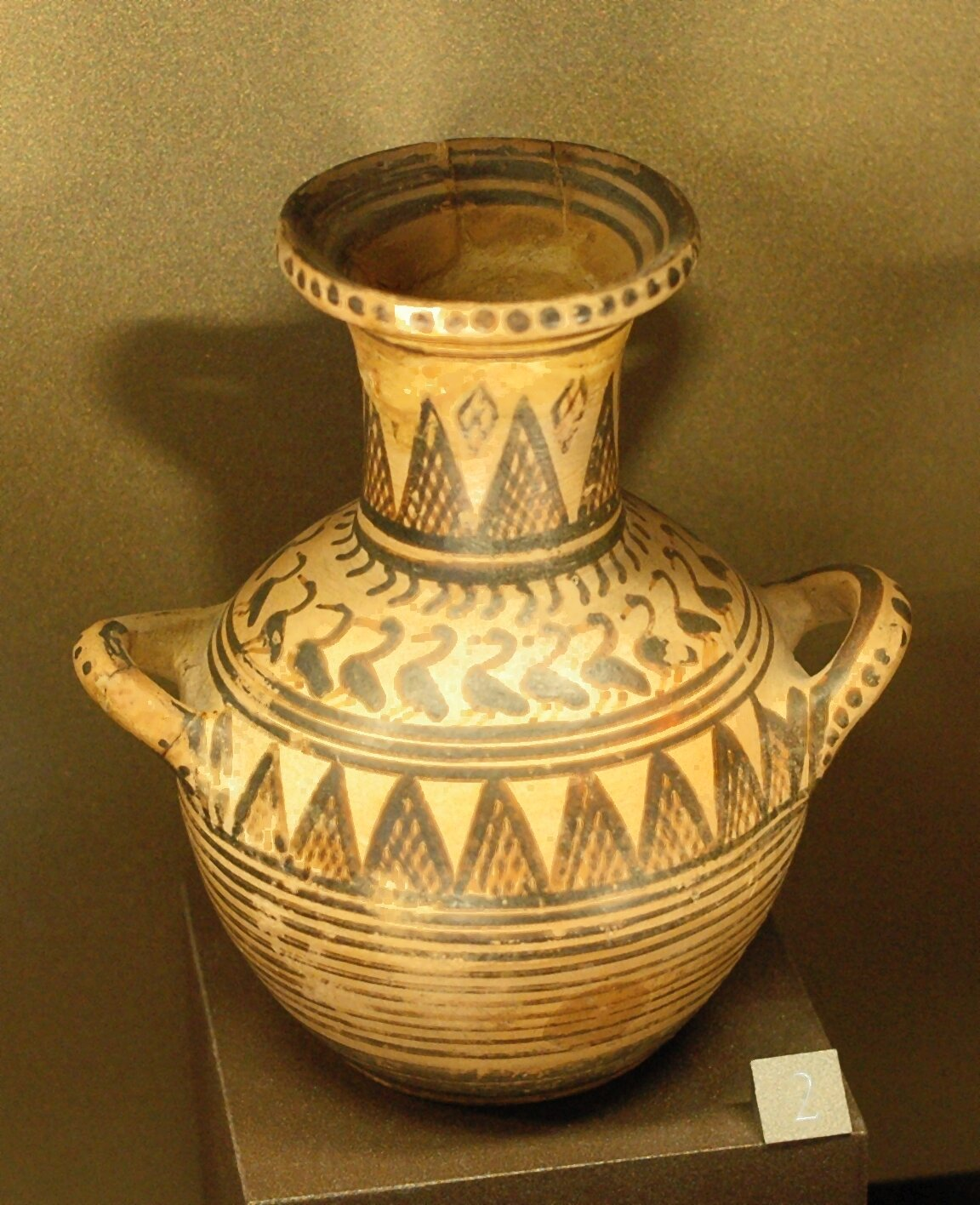 Для сосудов с росписью в геометрическом стиле характерны горизонтальные полосы, идущие кольцами вокруг сосуда. Между этими полосами помещаются различные орнаментальные мотивы, такие, как зигзаг, треугольник, ромб, меандр
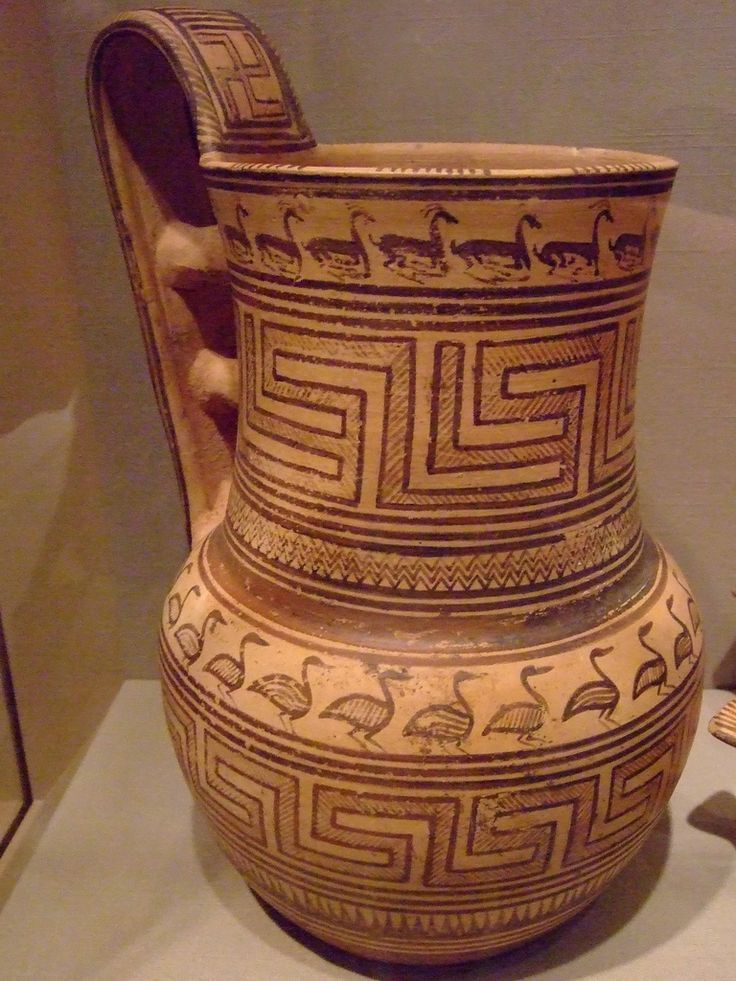 Меандр
Меандр –орнамент в виде ленты, изломанной под прямым углом
Как возник меандр?
Страбон: "Течение реки становится столь извилистым, что от этого всякие извилины даже называются меандрами"
[Speaker Notes: Меа́ндр (от греч. Μαίανδρος — древнее название извилистой реки Большой Мендерес в Малой Азии, сейчас в Турции) — плавный изгиб русла (равнинной) реки.]
Дипилонская амфора
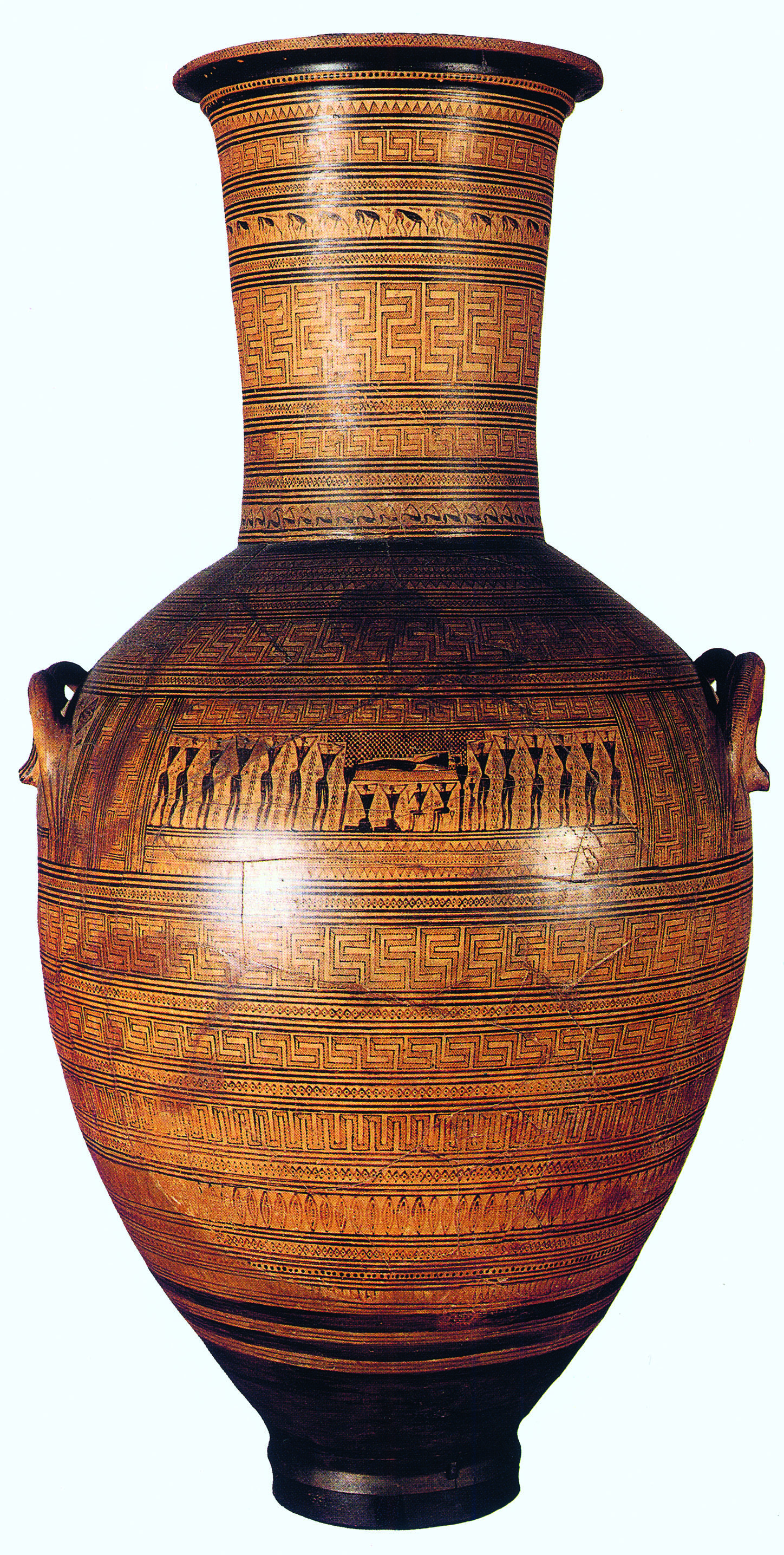 Это уже поздний геометрический стиль
Эта ваза (высота 1,5 м) была найдена на Дипилонском кладбище близ Афин
В древности она служила памятником, устанавленным над могилой представителя аристократического рода
Керамик (Дипилонский некрополь) в Афинах
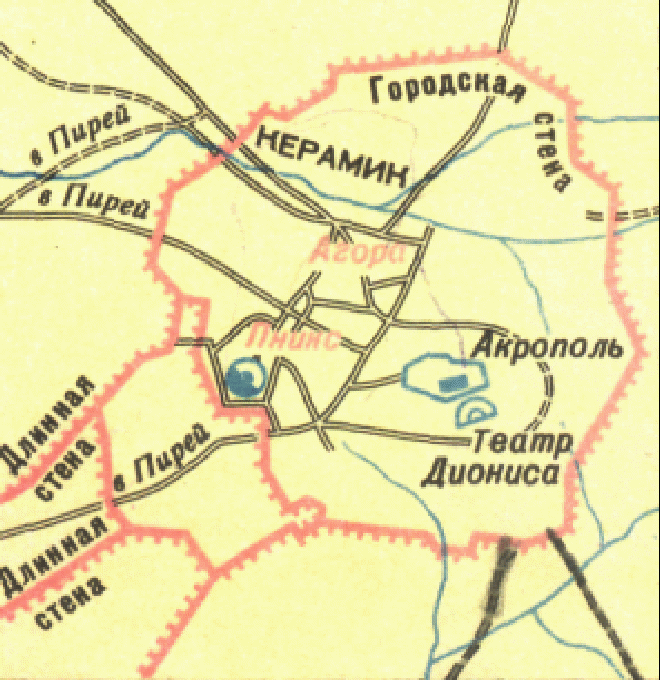 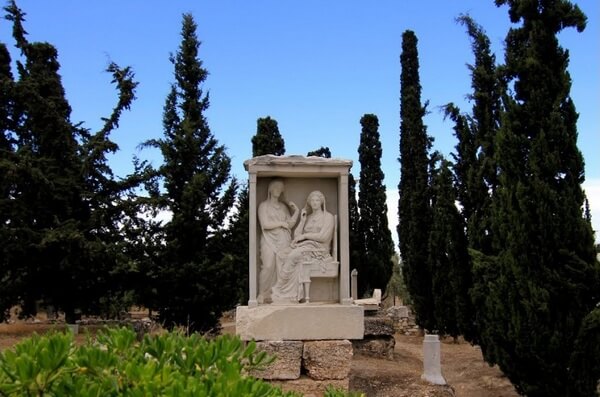 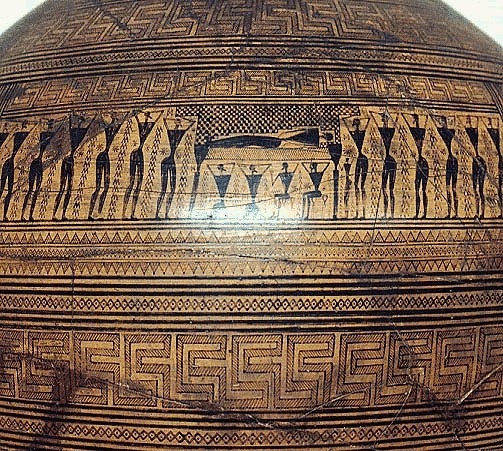 Рассмотрим ее поближе
[Speaker Notes: С VII в. до н.э. вокруг кладбищ и священных храмовых участков-теменосов появилась ограда. Повсеместно возник обычай установки маркера над погребением. В качестве такового выступила мемориальная ваза (дипилонские вазы), которая ранее служила подземным вместилищем праха. В эпоху геометрики произошел “выход” вазы-памятника из-под земли в мир живых]
Многие стоят, кто-то сидит, и лишь один лежит
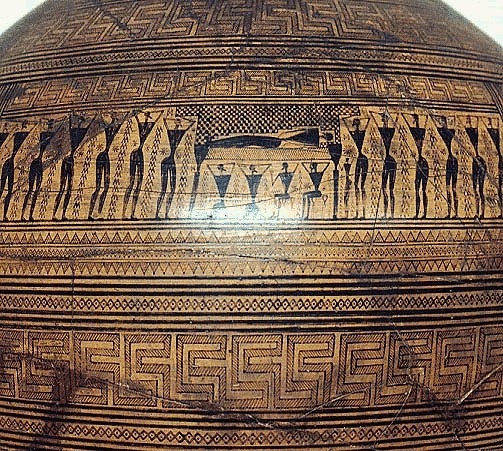 Это погребальная церемония. Фигуры людей упрощены и также сведены
к геометрическим фигурам
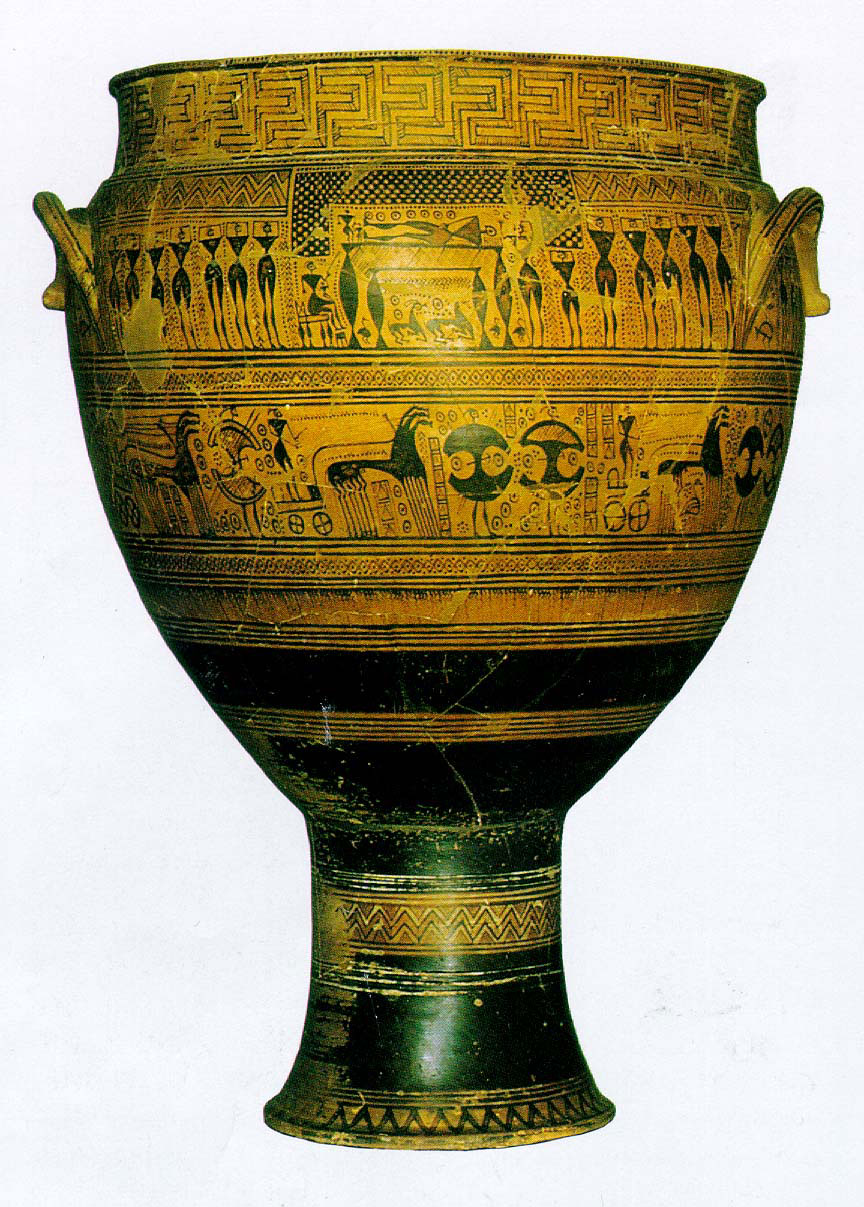 Дипилонский      кратер
Кратер – сосуд с широким горлом 
для смешивания жидкостей. 
Но это тоже памятник
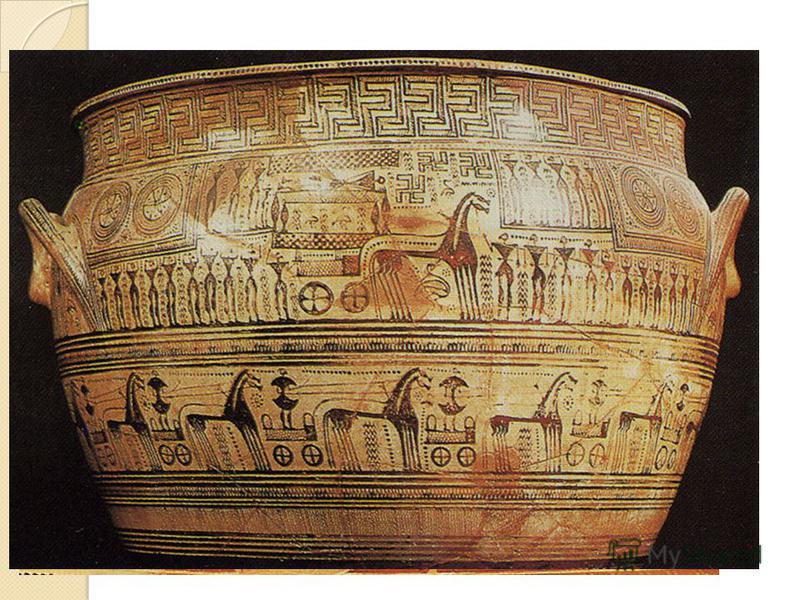 Здесь есть фигуры животных – лошадей - в геометрическом стиле
Статуэтка коня
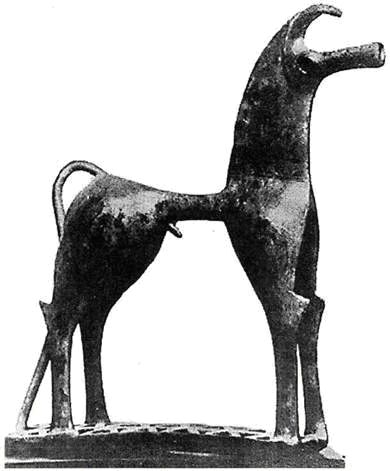 В геометрическом стиле создавалась и небольшая скульптура -  вотивные статуэтки
Вотивный – приносимый в дар божеству
Гомеровский вопрос
вопрос, который волнует ученых до сих пор: Гомер – реальный человек или миф?
Даже самые древние греки очень мало знали о Гомере.
Кто его родители – неизвестно.
Место рождения Гомера неизвестно. За право называться его родиной боролись семь городов: Смирна, Хиос, Колофон, Саламин, Родос, Аргос, Афины.
Традиционно Гомер изображается слепцом.
Что известно о Гомере?
«Семь городов, пререкаясь, зовутся отчизной Гомера:
Кима, Смирна, Хиос, Колофон, Пилос, Аргос, Афины»
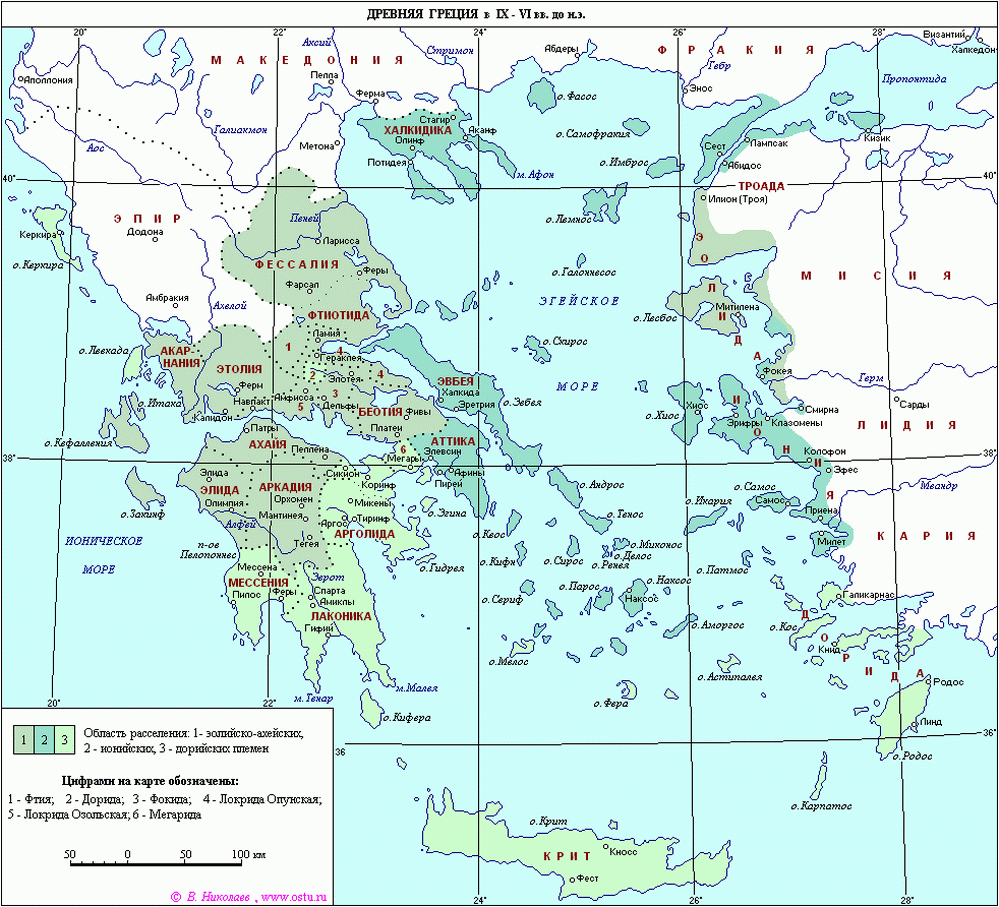 г. Кима
о. Хиос
г. Смирна
г. Колофон
г. Афины
г. Пилос
о. Иос
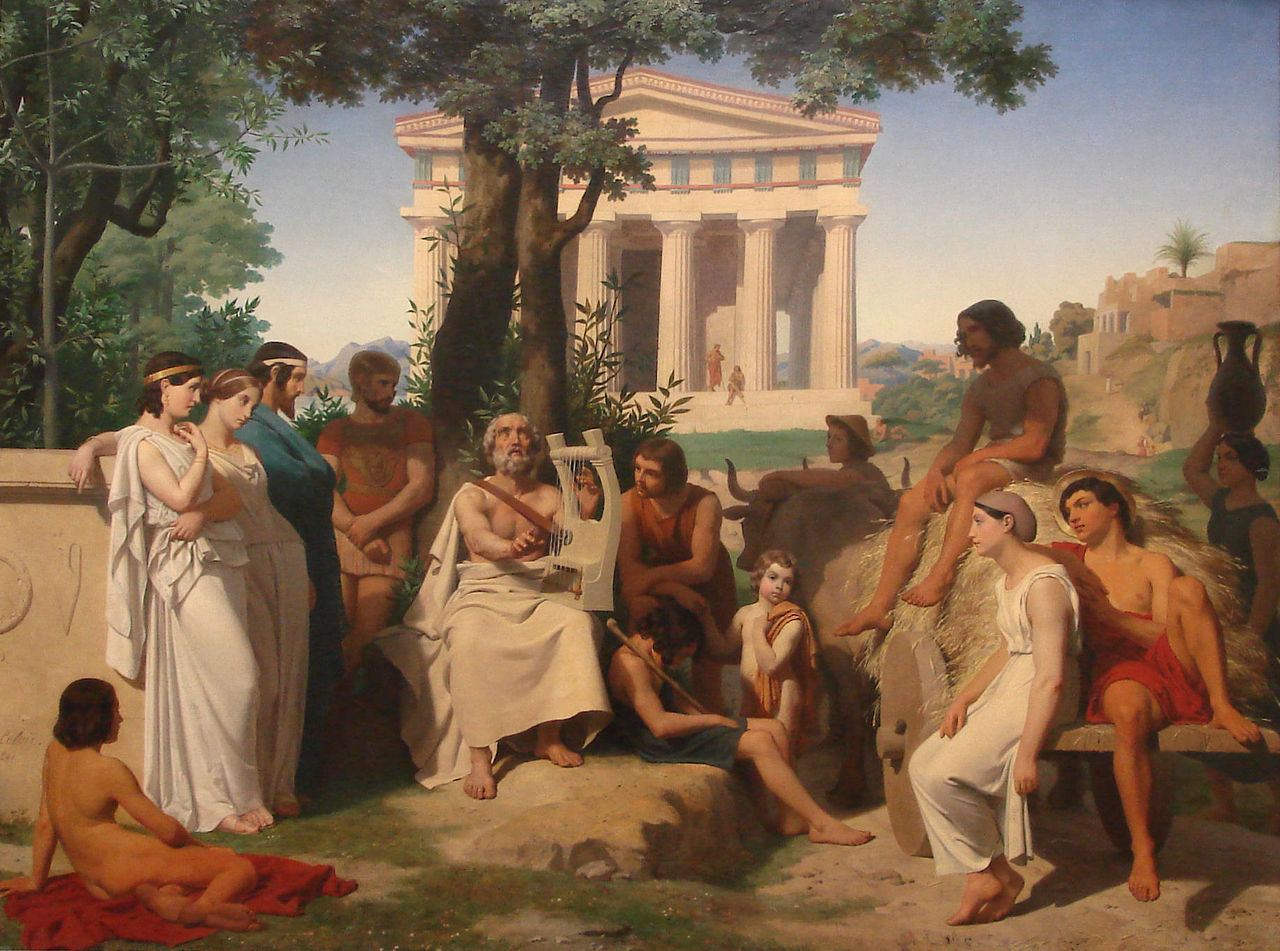 Форминга
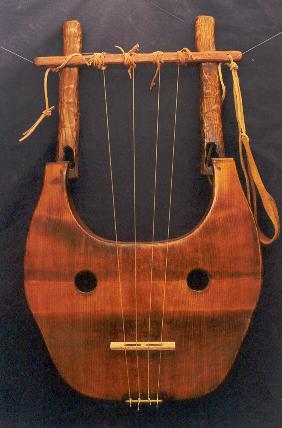 древнегреческий 4-хструнный щипковый инструмент, считается древнейшим из семейства греческих лирообразных
подходила к эпическому складу песни; оттого она считалась инструментом аэдов
[Speaker Notes: Русские филологи-переводчики обычно игнорируют тонкие различия лирообразных и во всех случаях дают «лира»
Техника игры на всех античных лирах одинакова: музыкант держал инструмент под углом примерно 45 градусов к корпусу, играя стоя (особенно на кифаре) или сидя. Звук извлекался костяным плектром. Пальцами свободной руки ненужные струны приглушали. Гендерного различия среди исполнителей на лире не существовало, за исключением кифары, которая была мужским инструментом. Обучение игре на лире было частью базового образования свободного гражданина в Древней Греции и Древнем Риме.]
Аэды – певцы-сочинители, современники событийРапсоды – певцы-исполнители, исполняли уже записанное произведение
Ученые считают, что, скорее всего, Гомер был аэдом, но не простым. Он собрал воедино разрозненные песни, созданные другими аэдами, объединил их общим сюжетом и создал из разрозненного единое
Две поэмы Гомера:«Илиада»«Одиссея»
Поэмы Гомера – источник ценнейших знаний по истории Древней Греции
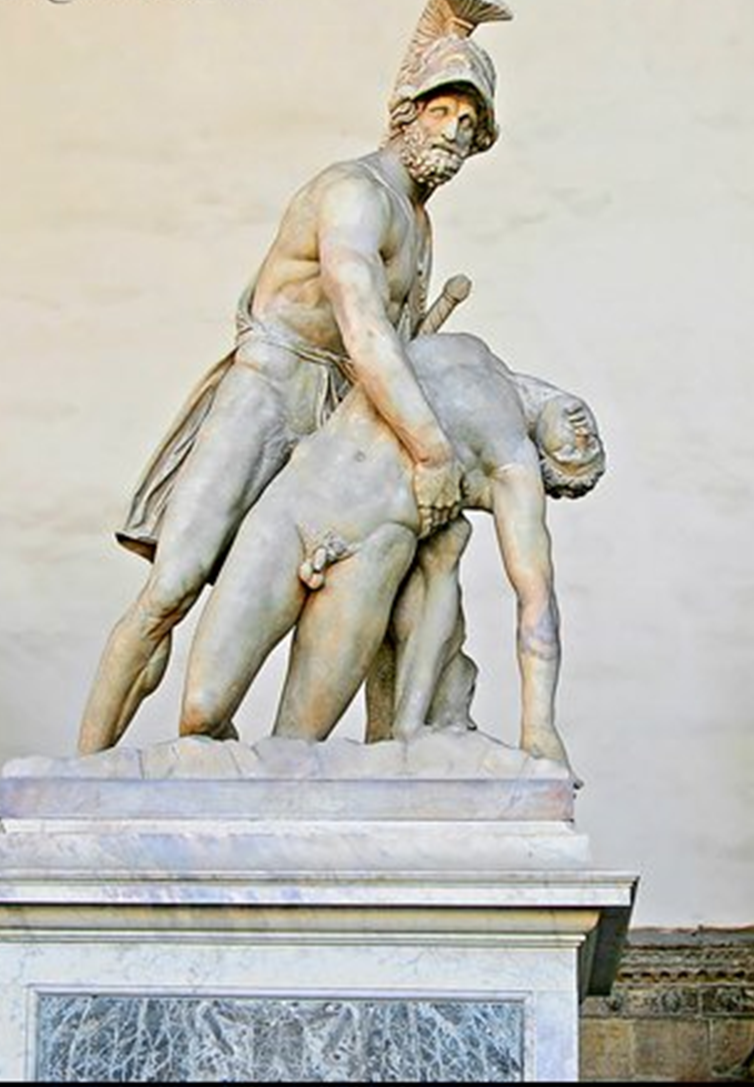 Эта скульптура изображает, как после гибели ахейского юноши Патрокла, спартанский царь Менелай выносит его тело с поля битвы. Но почему он без одежды? А потому, что троянцы растащили его доспехи. Они ведь думали, что убитый - Ахилл
Гомер повествует об этом в 17 песни «Илиады»
Словно когда человек вола огромного кожу Юношам сильным дает растянуть, напоенную туком;    {390} Те, захвативши ее и кругом расступившися, тянут В разные стороны; влага выходит, а тук исчезает, И, от многих влекущих, кругом расширяется кожа,- Так и сюда и туда Менетида, на узком пространстве, Те и другие влекли…
Напоенную туком – то есть пропитанную жиром
Менетид – это Патрокл
Обратите внимание, что здесь поэт рассказал нам не только о том, 
как снимали доспехи с Патрокла, мы узнаем и о том, 
как работали греческие ремесленники-кожевенники
Продолжение следует
Дополнительно
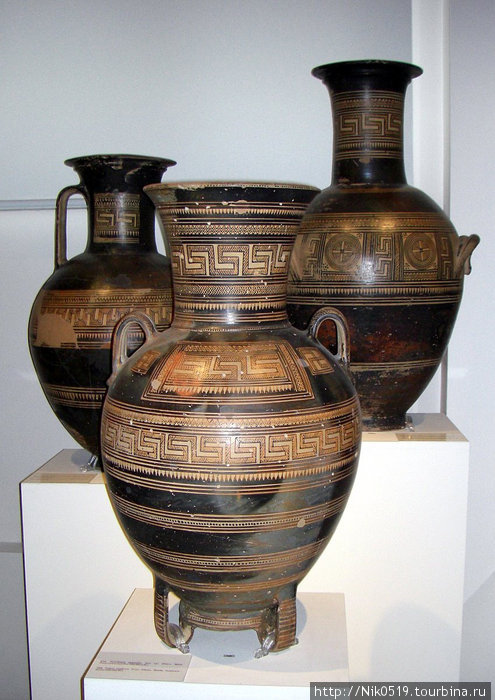 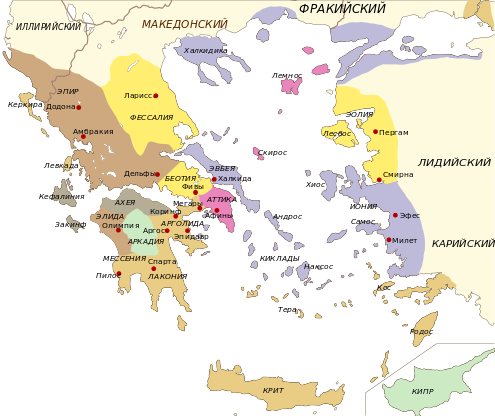 Диалекты
3
1 – дорийский
2 – аттический
3 – ионийский
4 – эолийский
5 – аркадо-кипрский
5
2
4
1